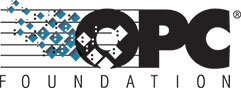 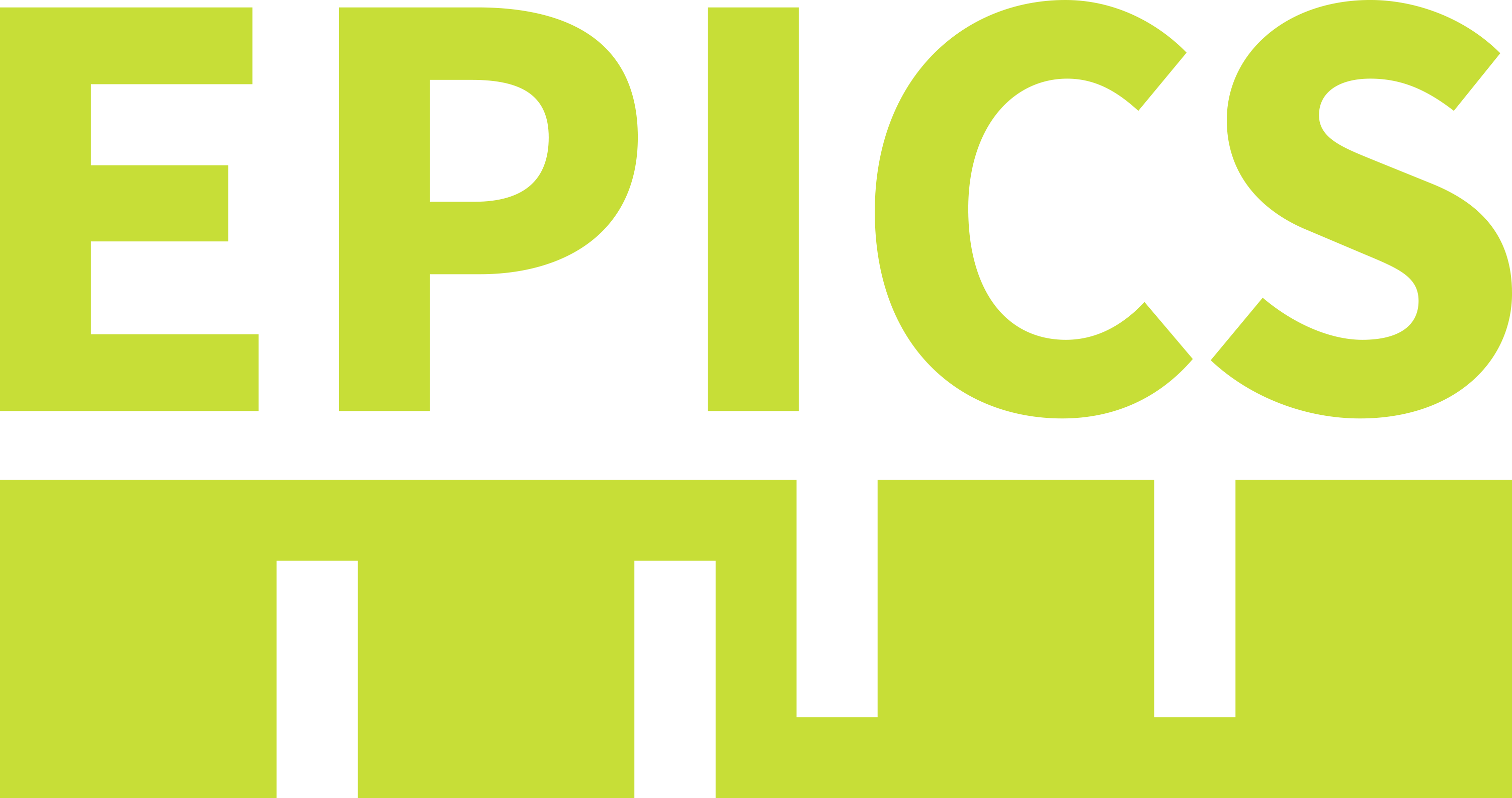 OPC UA Device SupportOverview and Status
Ralph Lange, ITER Organization
OPC UA Background
Industrial protocol to interface SCADA to PLCs
Covers live data, alarms, events, historical data
Based on OPC Classic (Microsoft), OPC UA provides
Functional equivalence
Portability
Safety (authentication, encryption)
Information modeling (user defined structures)
Gaining traction as a universal integration tool
EPICS Device Support
Based on commercial C++ Client SDK
By Unified Automation: ~3.5k€ for sources and 1yr support
Binaries can be distributed royalty-free
Platform: Windows and Linux
Prototype by Bernhard Kuner (HZB / BESSY II)https://github.com/bkuner/opcUaUnifiedAutomation
ITER use cases tested by F4E (ITER) and TCS (India):
S7-1500 embedded OPC UA server
WinCC-OA embedded OPC UA server
Status and Roadmap
Requirements Specification v1.0 reviewed and agreed:https://bit.ly/opcua-srs-10
Design done (no formal doc, yet)
Currently working on “proper” implementation

First (incomplete) pre-release later this summer
Complete implementation by end of 2018
Under EPICS license, upstream repository on GitHub